Research on Throughput-Optimal Control in Multi-Radio Multi-Channel Wireless Networks
Huang Xin, Qiu Hang
Zhuang Weixu, Shi Qi
Introduction
Basic Architecture of Network
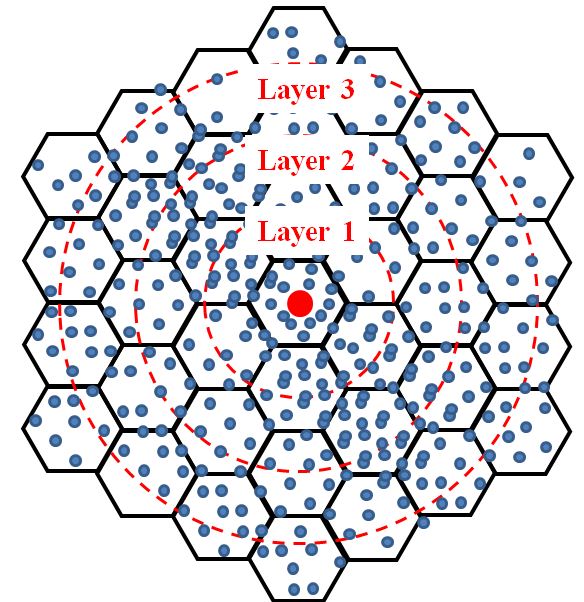 Sink Node
Assumption
Many to one architecture
3 channels for each node
Dynamic channel allocation
2
[Speaker Notes: 项目的要求和网络场景]
Related work
[1] L. Tassiulas and A. Ephremides, “Stability properties of constrained queueing systems and scheduling policies for maximum throughput in multihop radio networks,” IEEE Trans.  automat. Contr., vol. 4, pp. 1936-1948, December 1992.
[2] C. Joo, X. Lin, and N. B. Shroff, “Understanding the capacity region of the greedy maximal scheduling algorithm in mult-ihop wireless networks,” IEEE/ACM Trans. Netw., vol. 17, no. 4, pp. 1132–1145, Aug. 2009.
3
[Speaker Notes: Here are some related work on these topics. First of all, I’ll introduce some work on SR-SC networks. This is the basis of the MR-MC networks.
[1] It is throughput optimal algorithm, but also leads to some problems
I’d like to say something more about this algorithm, because it’s a very important reference of Hongkun Li’s paper.
Especially in networks with small burden.
Because of these problems, lots of effort has been delivered to design a distributed algorithm with low complexity.]
Related work
M. Alicherry in [3] proposed a  centralized polynomial complexity sub-optimal algorithm for MR-MC networks. 
The multi-dimensional resource space in MR-MC networks by nature leads to a mixed integer programming (which is NP-hard);
It guarantees a constant fraction of the maximum system capacity.
X. Lin  in [4] proposed a distributed joint channel-assignment, scheduling and routing algorithm for MR-MC networks. 
Straight-forward extensions of single-channel distributed scheduling algorithms to multi-channel networks may lead to very poor performance;
Also guarantees a fraction of the maximum system capacity, but is better than that in [3].
[3] M. Alicherry, R. Bhatia, and L. Li, “Joint channel assignment and routing for throughput optimization in multi-radio wireless mesh networks,” in Proc. ACM MobiCom, Aug. 2005, pp. 58–72.
[4] X. Lin and S. Rasool, “A distributed joint channel-assignment, scheduling and routing algorithm for multi-channel ad hoc wireless networks,” in Proc. IEEE INFOCOM, May 2007, pp. 1118–1126.
4
[Speaker Notes: [3] centralized algorithm
this is the first constant fraction approximate algorithm of this problem
In the paper I’ll present, the author gives another model, and conclude that in their model we may directly extend the SR-SC algorithm.]
Goal & Motivation
5
System Model
A system with                         is the set of sink nodes and 
                       is the set of transmission nodes. Besides,  
                                is the set of channels.
Each transmitting node chooses one proper channel to maximize its revenue.
An example of the network scenario with 1 sink node and 6 transmission nodes. Besides, the channels set is{c1 ,c2 , c3}.
6
System Model
We have three channels in our network and every node may have a different SNR for different channel.
We use the concept of interference range to model the potential interference among nodes.
T1 and T2 interfere each other because T1 lies in the interference range of T2 and they both choose the same channel C2 to transmit data
7
[Speaker Notes: Basic assumption of system model]
System Model
Game Model
Players: the transmission nodes set T = {1,2,…,N }.
Strategies (or actions) of player: selecting a channel, i.e.,      1, 
Utility  function: defined in latter slide.

Basic Assumption for Model
Nodes make decision turn by turn. The order of  the decision making process is determined by a random number.

Nodes in our network are selfish and rational which means they all want to get the maximum revenue in the network and when their utility is less than zero, they will give up the opportunity to use the channel.
1 Note :  The strategies of node i also include C0, which means the node decides not to transmit in this round.
8
[Speaker Notes: Illustrate the problem using game theory model]
Problem formulation
Key notations
      ----The utility function of node i for channel k
      ----The ability of node i for channel k
      ----The choice of node i for channel k
      ----The strategy of node i 
      ----The bandwidth of channel k
      ----The buffer length of node i
9
Problem formulation
The definition of some notations
The choice of node i for channel k is got from the following equation




Then, the object is to find an optimal strategy, which means
Node i chooses channel k
Node i does not choose channel k
10
Problem formulation
From the definition of      and     , we can get the strategy set
Node i gives up the transmitting opportunity
Node i chooses channel 1
Node i chooses channel 2
An illustration of strategy in the system model
Node i chooses channel 3
11
Problem formulation
Ability of node i in channel k is defined as follow
Guarantee a better throughput

                                                          Buffer Length of Node   :  
                                                           Avoid data congestion
12
Problem formulation
We further define utility function of node i





    represents the revenue i can get from channel k while the second part of the above equation is about the harm i brings to other users in the network when it decides to transmit.
is a set of nodes included in  the interference range of node i
13
Problem formulation
Game process
In our network, every node will make its own decision which maximizes its utility function 



When the decisions of all nodes during this turn t are the same as those in former turn t-1, which means



Then , nodes begin to transmit their data based on the decisions
14
Simulation Result
Performance of Algorithms in Different Topologies
We use the average data amount that each node  generates during one second to evaluate the throughput of each algorithm.
From this picture, we can see that compared with the other two greedy algorithms, our algorithm is much better especially in some specific network topologies.
Compared with the upper bound result, we still have a long way to go, which means that our algorithm is a subprime one, and we can do a lot to improve our algorithm and its application method.
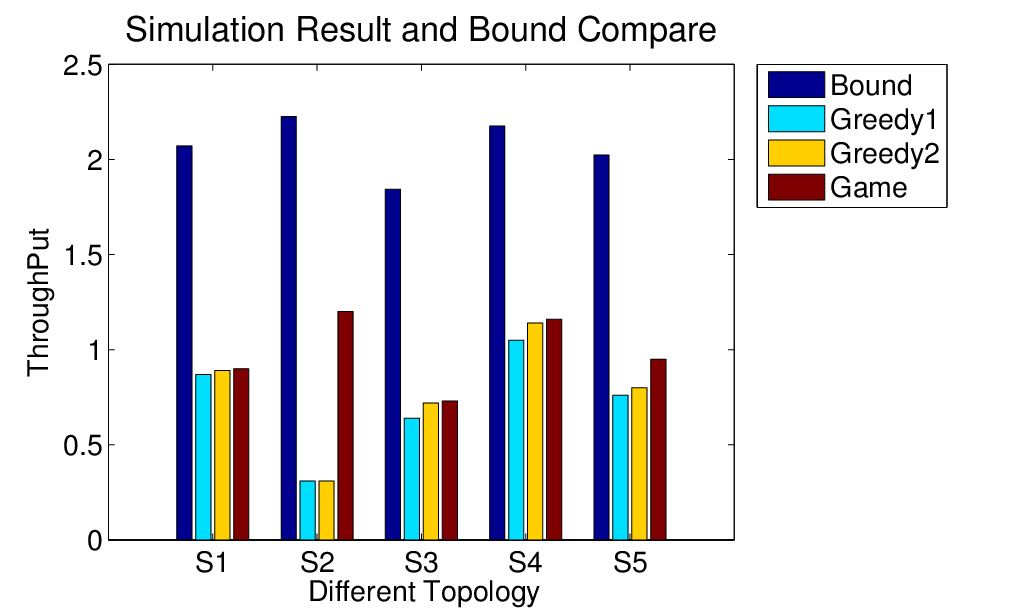 15
15
[Speaker Notes: 贪心算法一是：先在第一个信道上依次选择传输链路，直到无法再选。然后在第二个信道上依次选择传输链路，最后在第三个信道上选。
贪心算法二是：先在第一个信道上选择一个传输链路，然后在第二个信道上选择一个传输链路，接着是第三个信道。然后再从第一个信道开始选。]
Future work – System model
Generating Tuple-Based Network
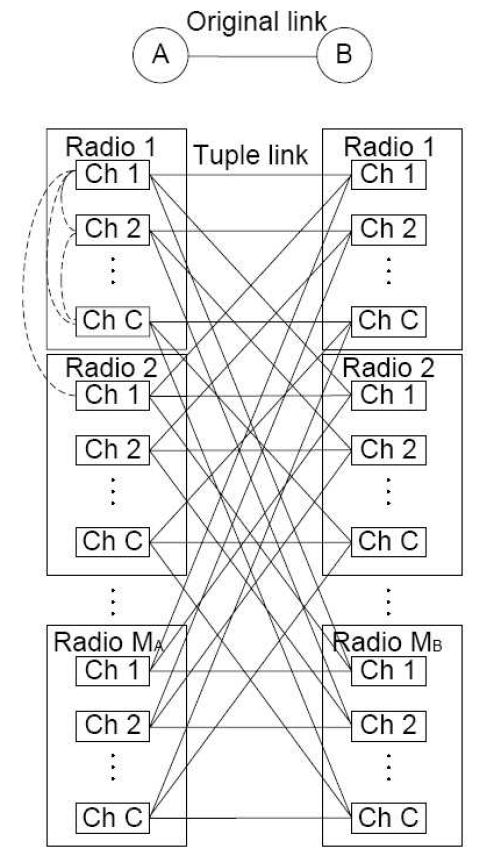 16
[Speaker Notes: 我们模型的conflict graph
Cross layer]
Future work – System model
Interference Model
17
Future work – Evaluation
Comparison of Scheduling Algorithms
Our schemes in [5]
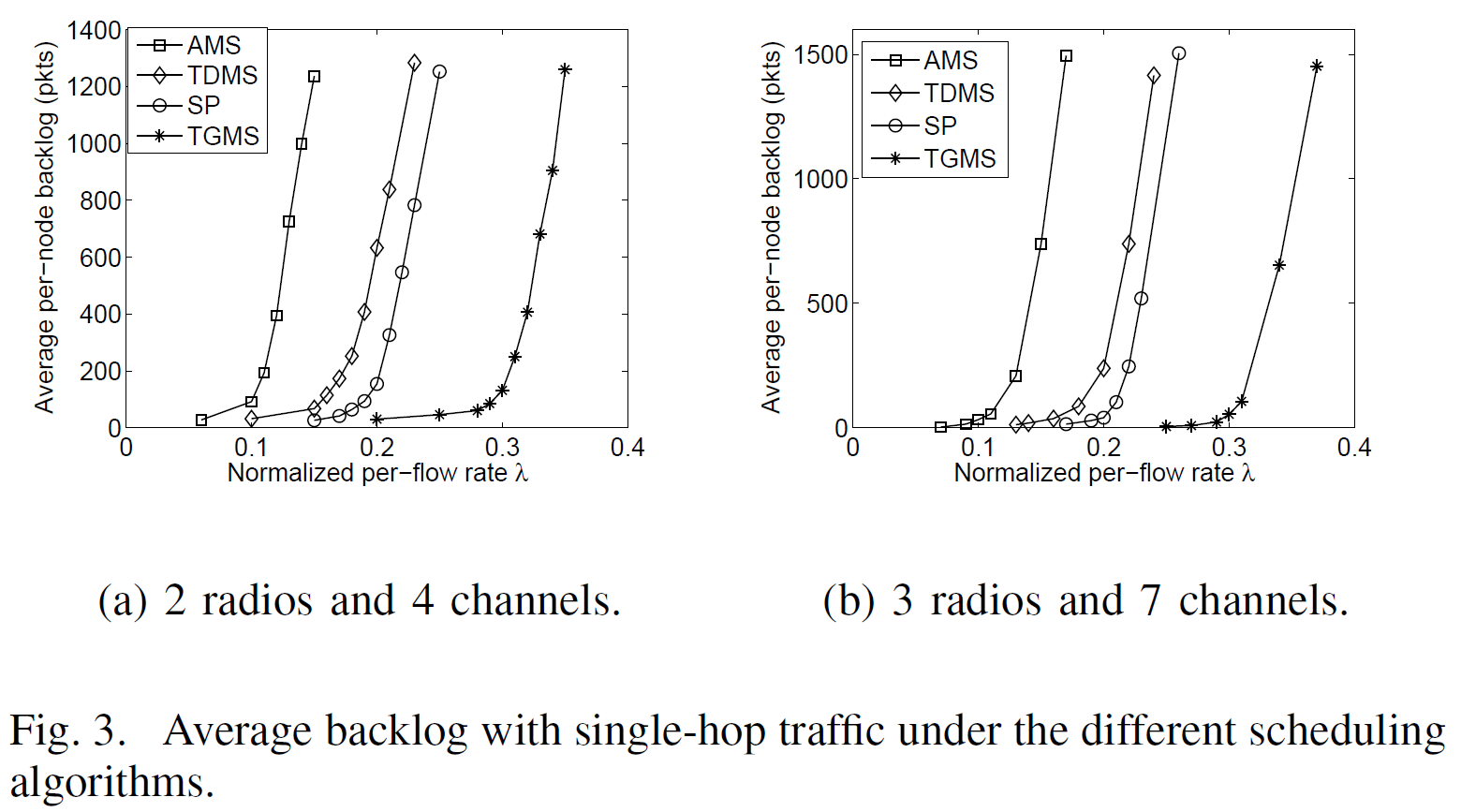 [5] Hongkun Li, Yu Cheng, Xiaohua Tian and Xinbing Wang, “A Generic Framework for Throughput-Optimal Control in MR-MC Wireless Networks,” in Proc. of IEEE INFOCOM March, Orlando, 2012.
18
[Speaker Notes: AMS：aggregated maximal scheduling
TDMS：tuple-based distributed maximal scheduling
SP：single path (SP) algorithm
TGMS：tuple-based greedy maximal scheduling；
TDMS比SP略差
SP long waiting time, small transmission time
Though the logical queue assignment procedure in SP algorithm may lead to longer waiting time based on the
output queue information, it could utilize those high capacity channels. 
We may close the gap!]
Future work – Evaluation
Delay Enhancement by Cross-layer Control
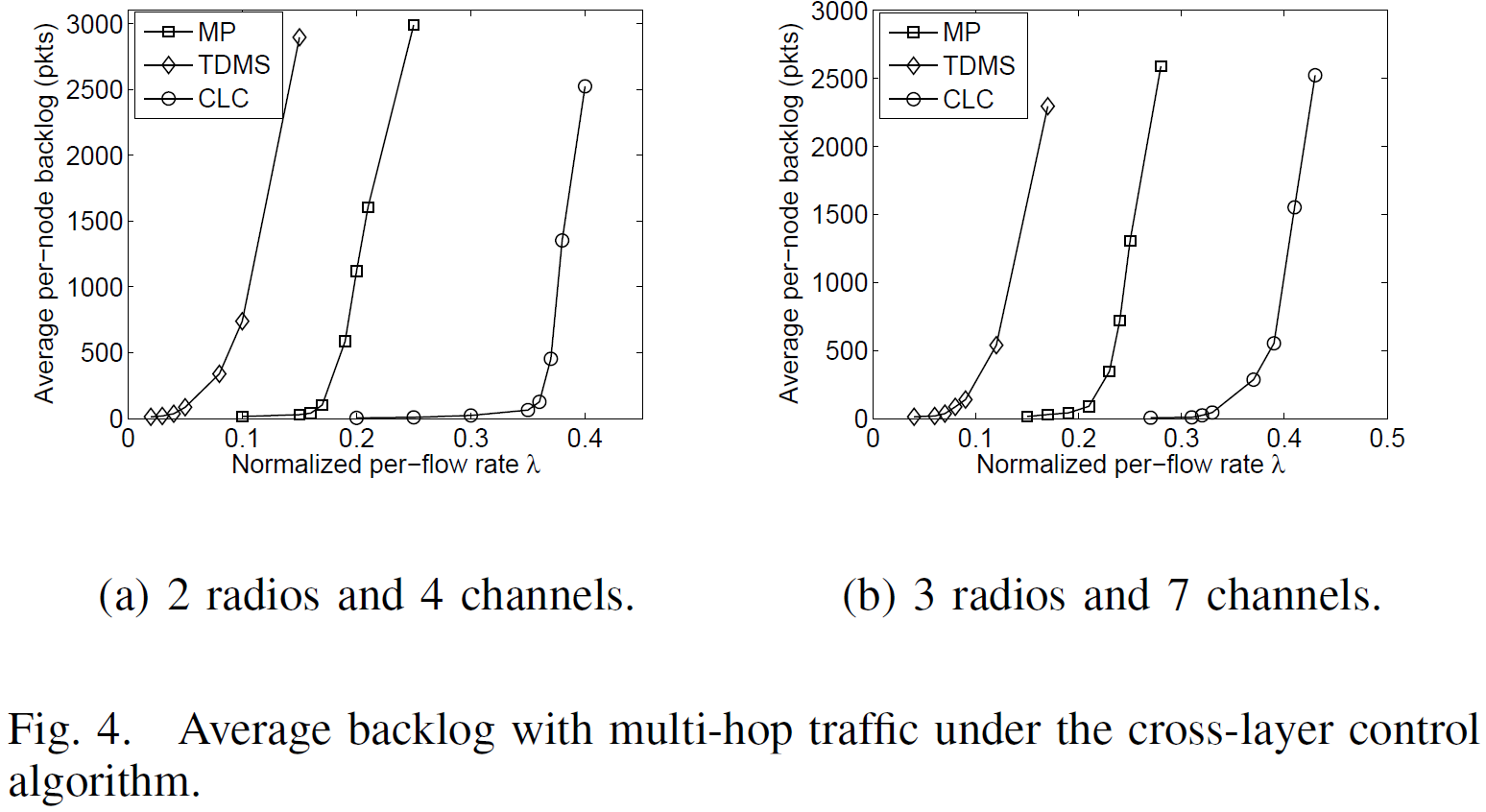 [5] Hongkun Li, Yu Cheng, Xiaohua Tian and Xinbing Wang, “A Generic Framework for Throughput-Optimal Control in MR-MC Wireless Networks,” in Proc. of IEEE INFOCOM March, Orlando, 2012.
19
[Speaker Notes: MP：multi-path algorithm
TDMS：tuple-based distributed maximal scheduling
CLC：cross-layer control (CLC) algorithm]
Thank you !